SOL Daily Quiz
#1.	Da Gama was the first European to sail 	where?
#2.	Martin Luther believed salvation could be 	reached through ___ alone.
#3.	What Florentine banking family was a big 	patron of the arts during the Renaissance?
#4.	The word Renaissance means “___.”
#5.	What Reformation leader introduced the idea 	of predestination?
Bonus Q – What is humanism?
Colonial Rule   in the    Americas
WH II #11
Catholicism in America
For Spain & Portugal spreading Christianity 
	(Catholicism) throughout Latin America was just as important as acquiring wealth and land.
The Catholic Church had a huge influence in American colonies and as the country’s power  grew in the Americas, so did the Church’s.
Church leaders were often the                                         royal officials who helped the rulers                                           govern the settlers and natives.
Mission Churches were built all over                                             the Americas and Catholic priests                                  converted thousands of natives; but                                   many of those were forced.
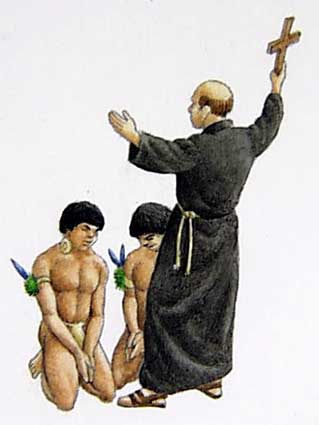 European Colonial System
In the post-conquest period in the Americas, the nations of Portugal and Spain colonized most of their new lands.
				The local/colonial governments 				they put in place mimicked their 				home governments. 
				Example ~  Spanish king creates 				Council of the Indies  to pass laws 			to for the colonies. And appoints a
	 			Viceroy – a colonial officer who 				ruled in his name.  One viceroy 				presided over each of the five 				provinces.
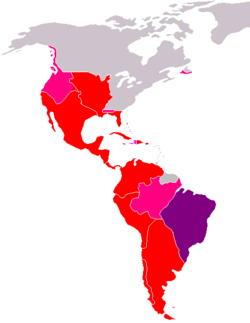 Laborers of Spanish America
Early Spanish colonists were first granted royal permission to organize forced and unpaid labor. 
	This Encomienda system began a massive wave of  slavery and brutality in Spanish America.
	The colonists also set up Haciendas; Spanish owned plantations that used native slave labor.  
The encomiendas and haciendas combined to deliver brutal working conditions, starvation, disease, and execution 				to those who refused to 						work, and b/c of that the 
					Native American 	population 					was decimated.
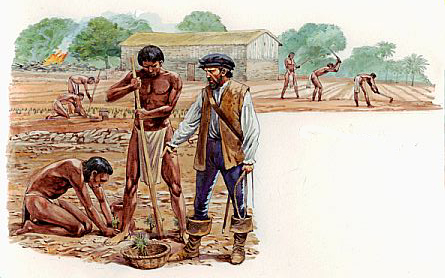 Las Casas
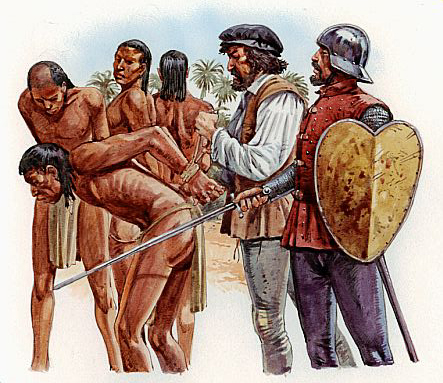 Bartolome de las Casas, a mission priest,                                          stood up for the natives and pleaded to                                   the king of Spain to stop encomiendas.
The king did pass the ‘New Laws of the                                   Indies’  to stop the enslavement of                                        Native Americans, but was too far away to                                            enforce them.  Millions of Native Americans died.*
In the 1530’s in order to fill the labor shortages due to the decline of native population the Spanish and Portuguese colonies began importing slave laborers to the Americas from… 
	Africa’s “Gold Coast” (West Africa).
Millions of African slaves were shipped to America.
B. De Las Casas
*
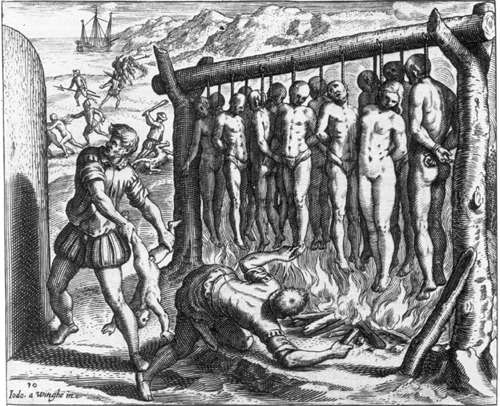 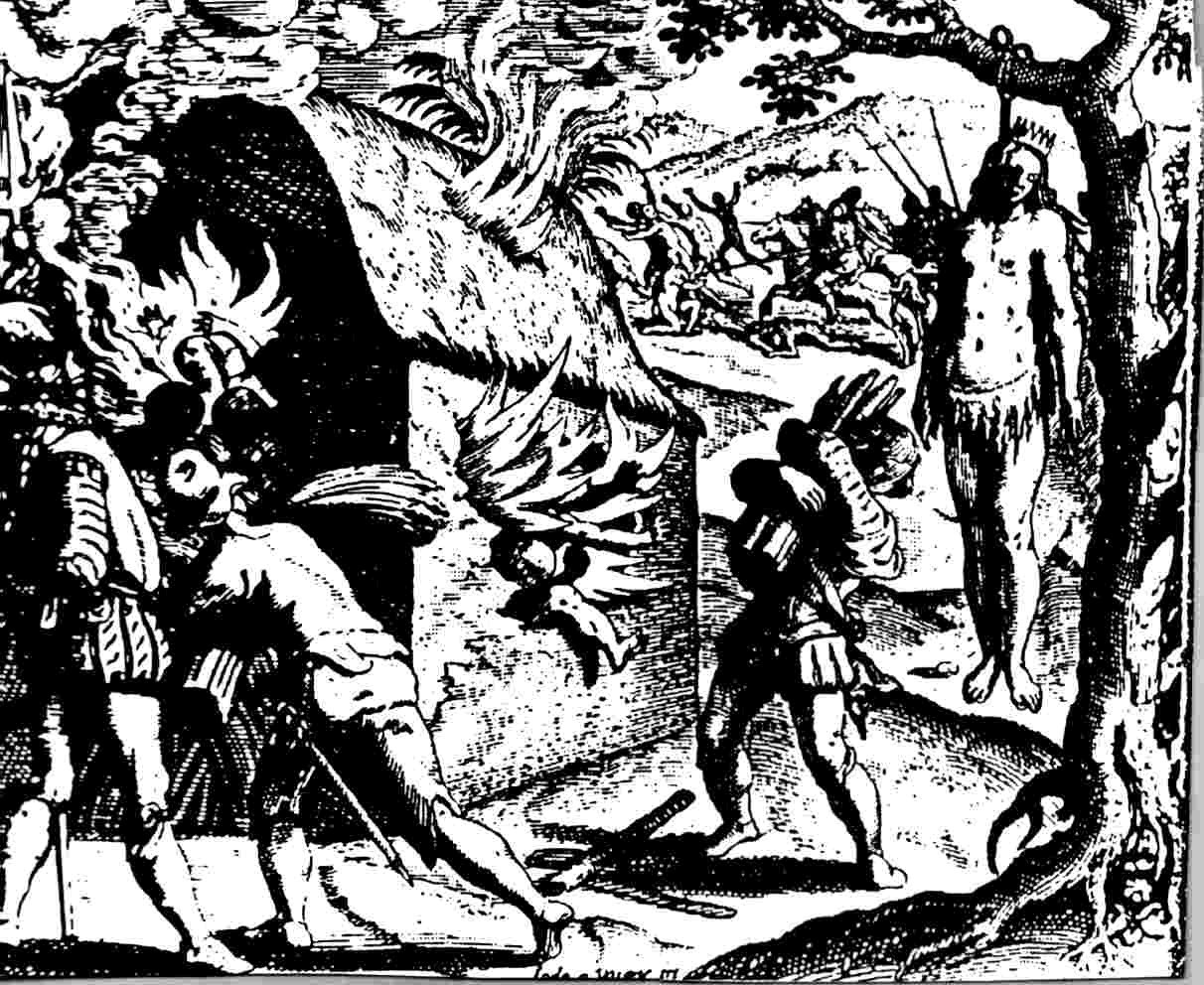 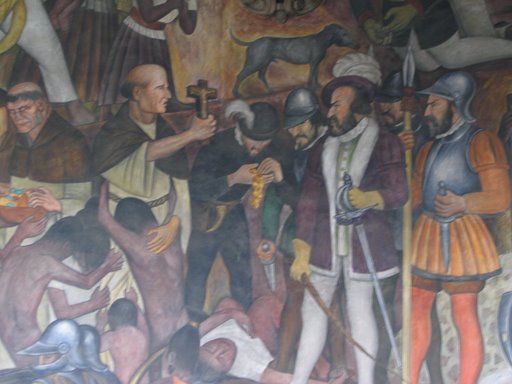 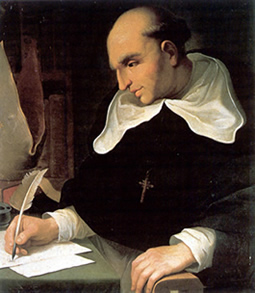 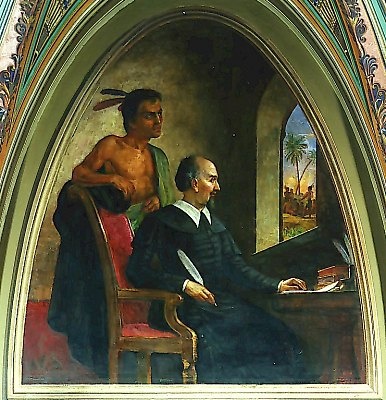 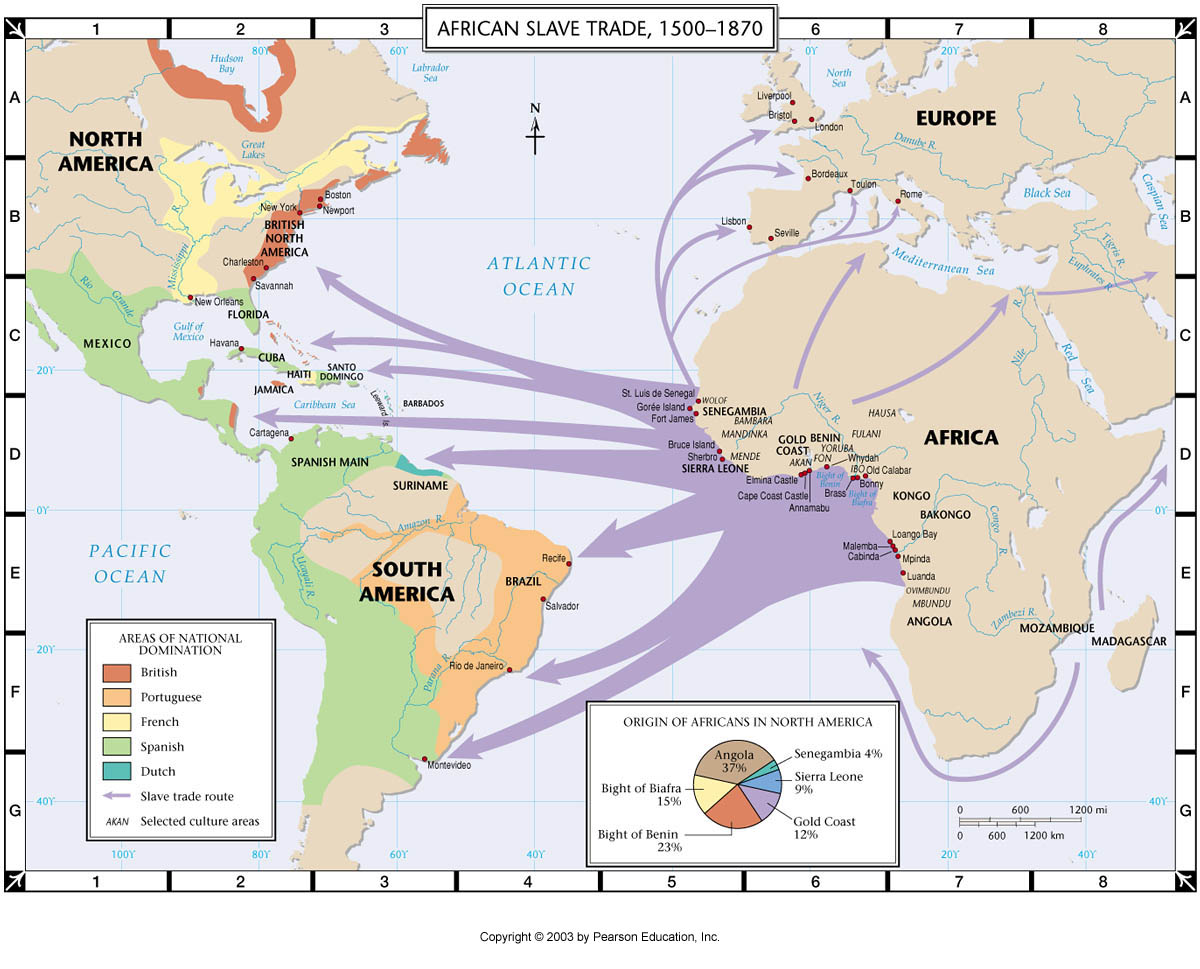 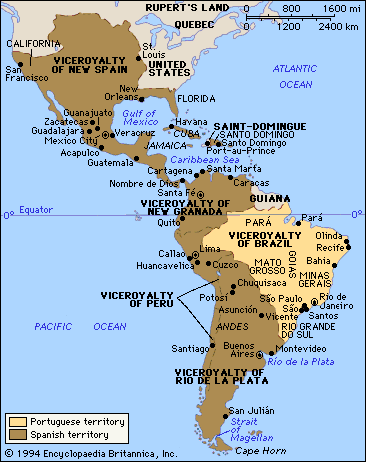 Big Idea:
The blending of 					European, 							African, and 						Native American people and traditions resulted in a new, unique American culture.
Colonial Status
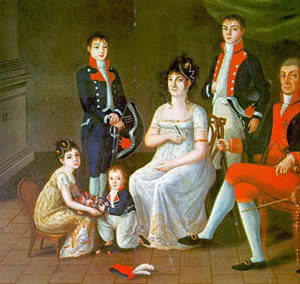 Several different levels of social                                   order existed in New Spain and                           the other four Spanish provinces:
1st ~  Peninsulares – anyone born in Spain.
	(name comes from Iberian Peninsula)
	They held the high ranking positions in the Church and in the colonial governments.
2nd ~  Creole  (Criollo) – a descendant of a Spanish settlers, born in the Americas.
	Owners of the mines and plantations.
Spanish Colonial Status
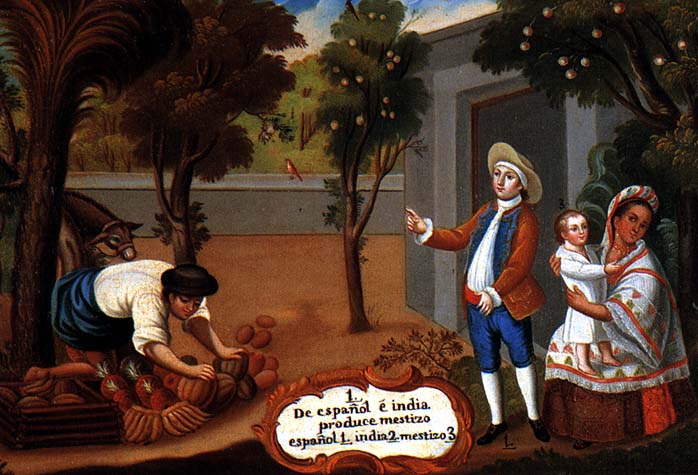 3rd ~  Mestizo – someone of                                           Native American and                                      European descent.
					4th ~  Mulatto – someone of 				African and European descent.
					These groups were the “blue-				collar” merchants, and 						craftsman.
5th ~  Native Americans and imported Africans.
	These two groups were the lowest social class and almost entirely made up the force of slaves, servants, and manual laborers.
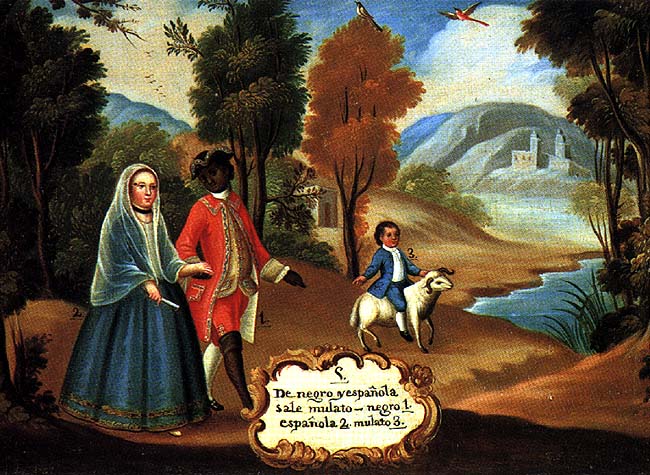 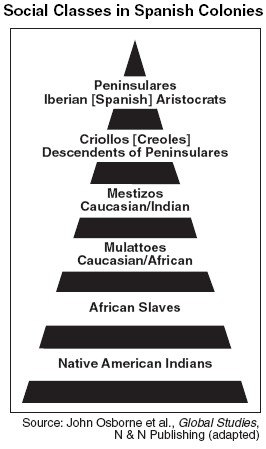 Cultural Contributions
Native American – Indian artistic styles, building styles, canoes, and cuisine (foods).
Colonizers (Europeans) – Brought Christianity, animals (mainly cows and horses), and technological advances (military, goods production, etc.)
Africans – Farming methods, cooking styles, and crops (okra, palm oil, etc.)
					  African song and dance blended 				  to enhance Christian ceremonies. 				  Africans developed new 					  religions that mixed African and 				  Christian beliefs (Cuba, Haiti, 					  etc.)
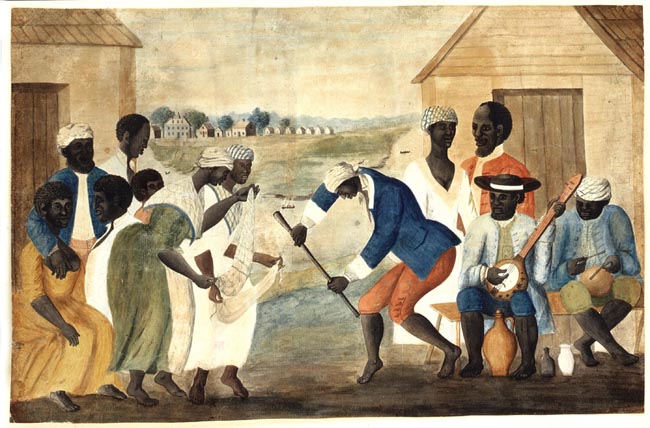 Economy in the New World
European nations at this time adopt the economic idea of Mercantilism.  (an economic practice based on the theory that colonies existed for the benefit of the mother country).
Spain created laws so that their colonies could only import and export goods with Spain (not other countries or even other colonies).
The main element of the colonial economies were export of precious metals; aka - SILVER (mines in the Andes Mtns. of Peru) and GOLD (Central Mexico)
					Sugar cane became a huge 					resource in the West Indies.  					Sugar cane was made 						into sugar, molasses, and rum.
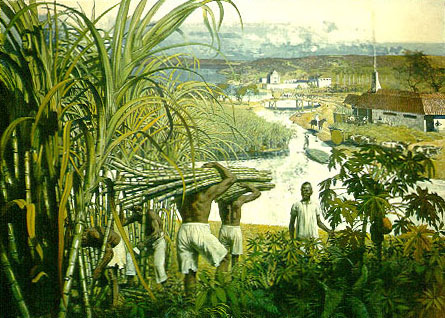 Colonial Trade Cities
Spain and Portugal established major outposts for colonial importing and exporting (mercantilism)  in the following cities:
	Havana (Cuba)
	Mexico City
	Lima (Peru)
	Sao Paulo (Brazil)
	Buenos Aires                                              	(Argentina)
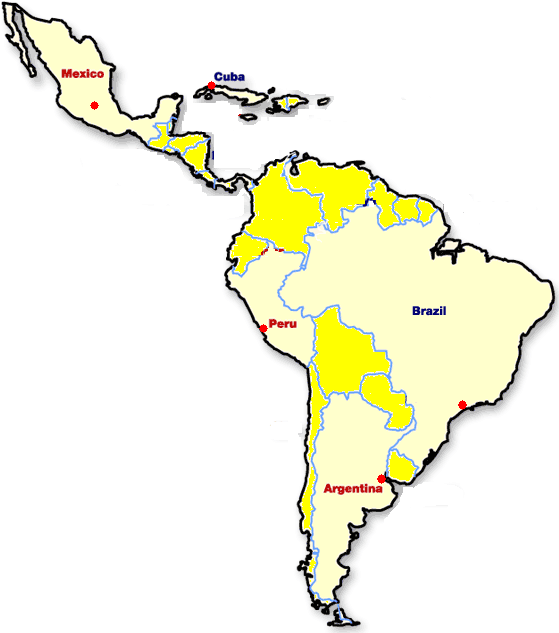